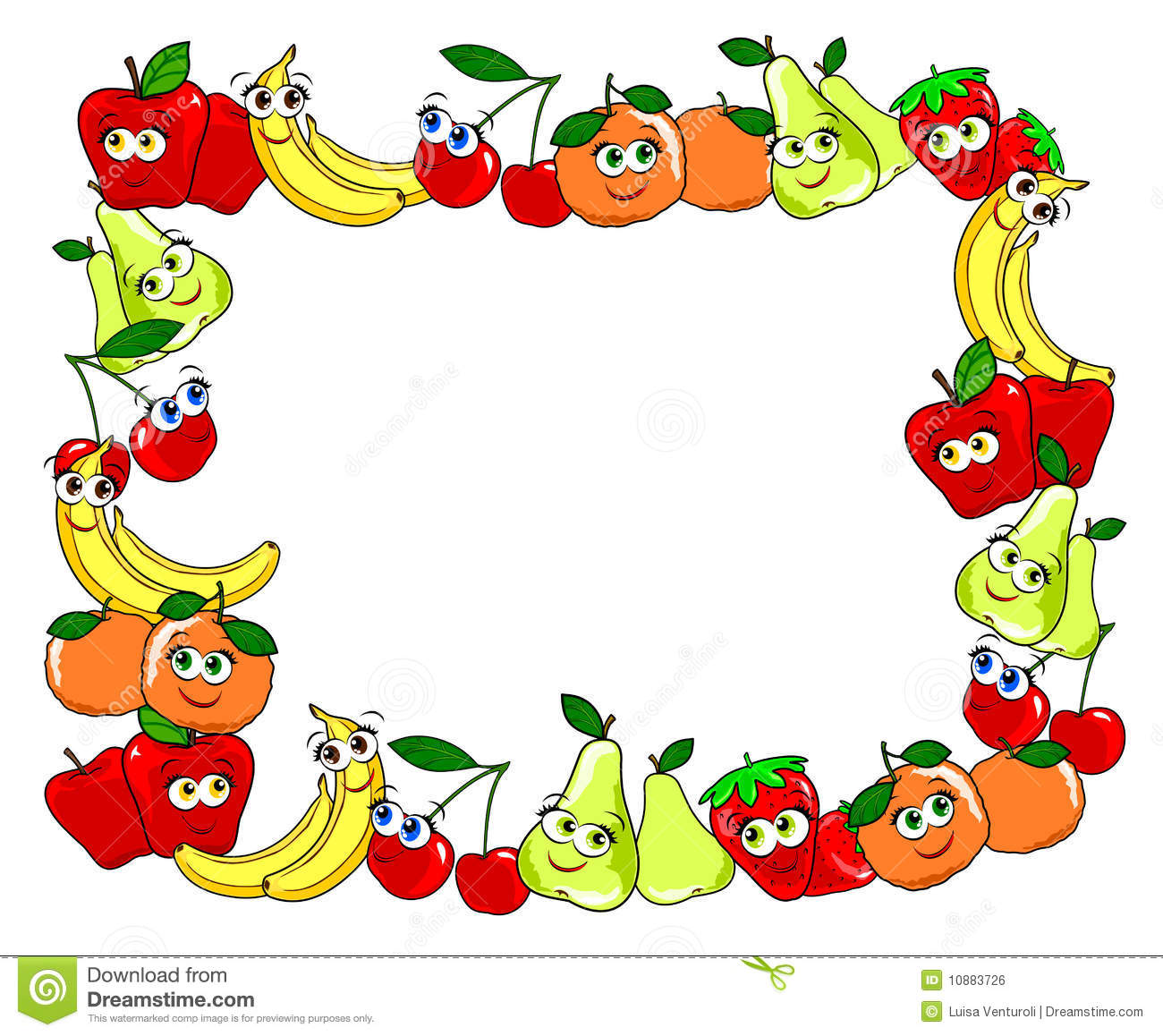 Fruit Market
Венгерский кроссворд для учащихся 4-7 классов
Автор:
Ольга Михайловна Степанова
учитель английского языка 
МБОУ «Цивильская СОШ №1 
имени Героя Советского Союза 
М.В. Силантьева»
города Цивильск Чувашской Республики
2018
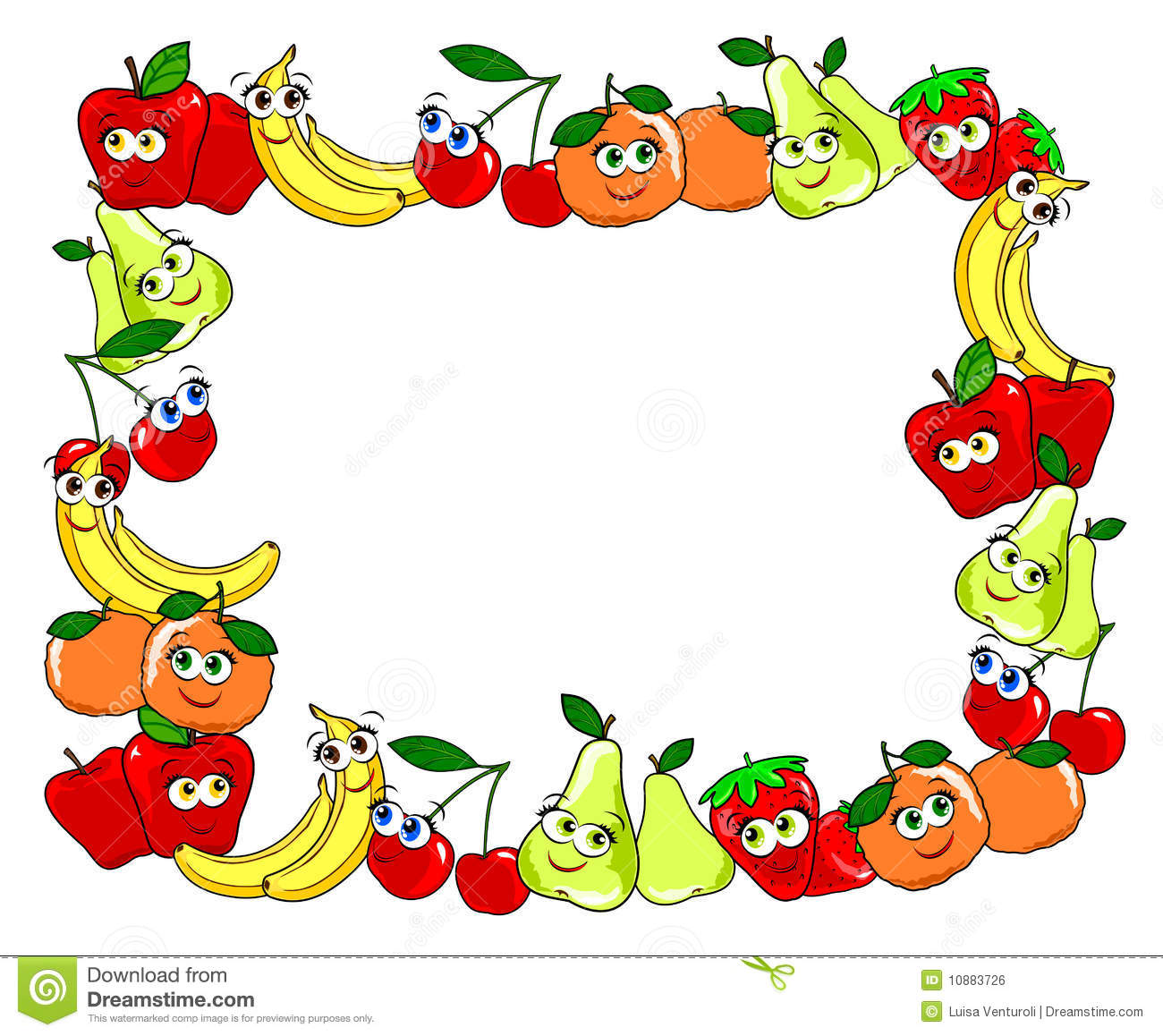 Друзья!
Представьте, что вы – на фруктовом рынке! Ваше задание -  разгадать 
названия фруктов.
Кстати, вы не забыли 
правила венгерского кроссворда?
Слова не пересекаются.
Слова изгибаются только по горизонтали и по вертикали в любые стороны.
Каждая буква может входить в состав только одного слова.
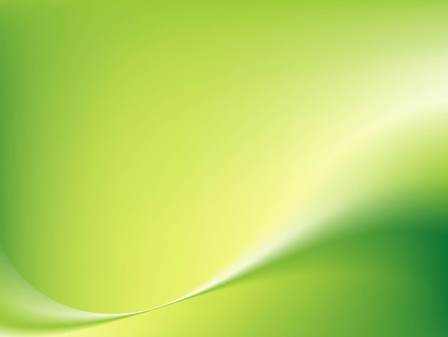 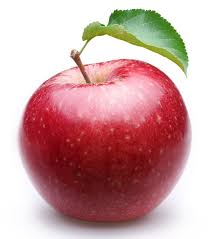 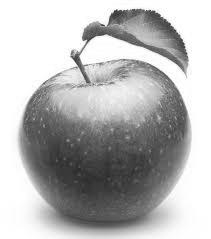 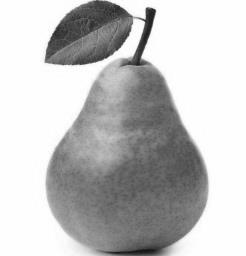 a
p
p
l
e
c
h
f
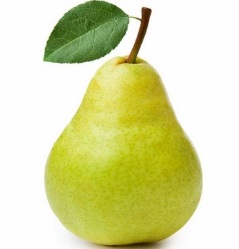 n
a
i
p
i
e
e
m
e
p
r
e
l
p
g
l
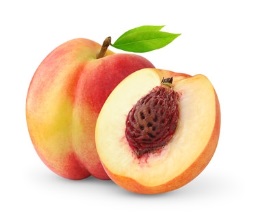 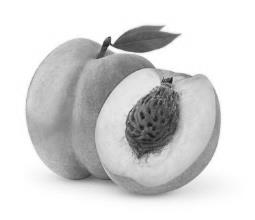 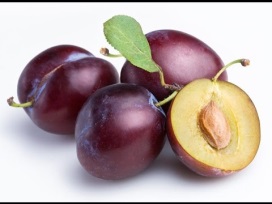 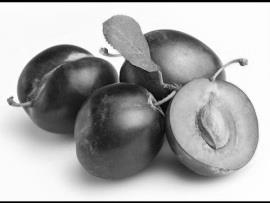 m
a
r
l
d
n
k
e
a
r
i
o
n
i
i
m
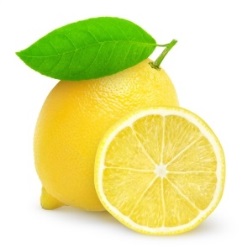 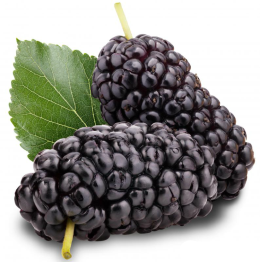 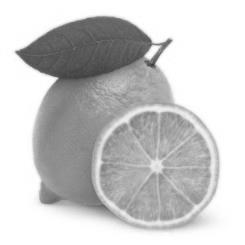 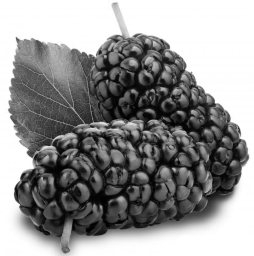 n
p
e
a
e
w
n
o
a
h
s
p
r
c
i
e
l
b
e
r
r
y
m
u
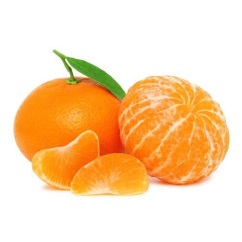 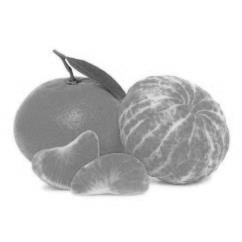 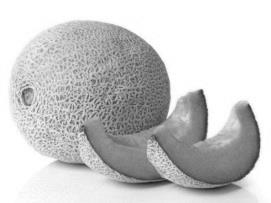 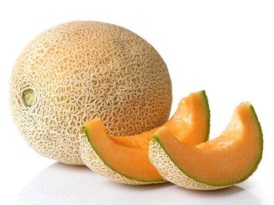 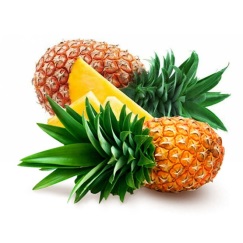 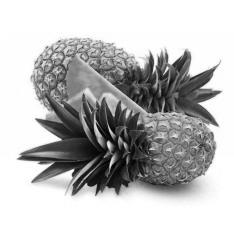 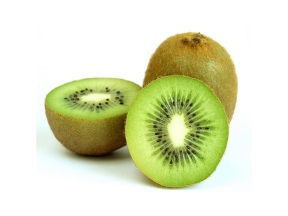 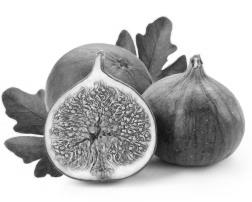 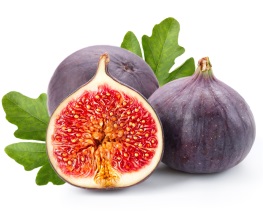 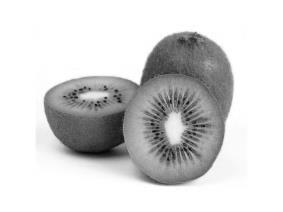 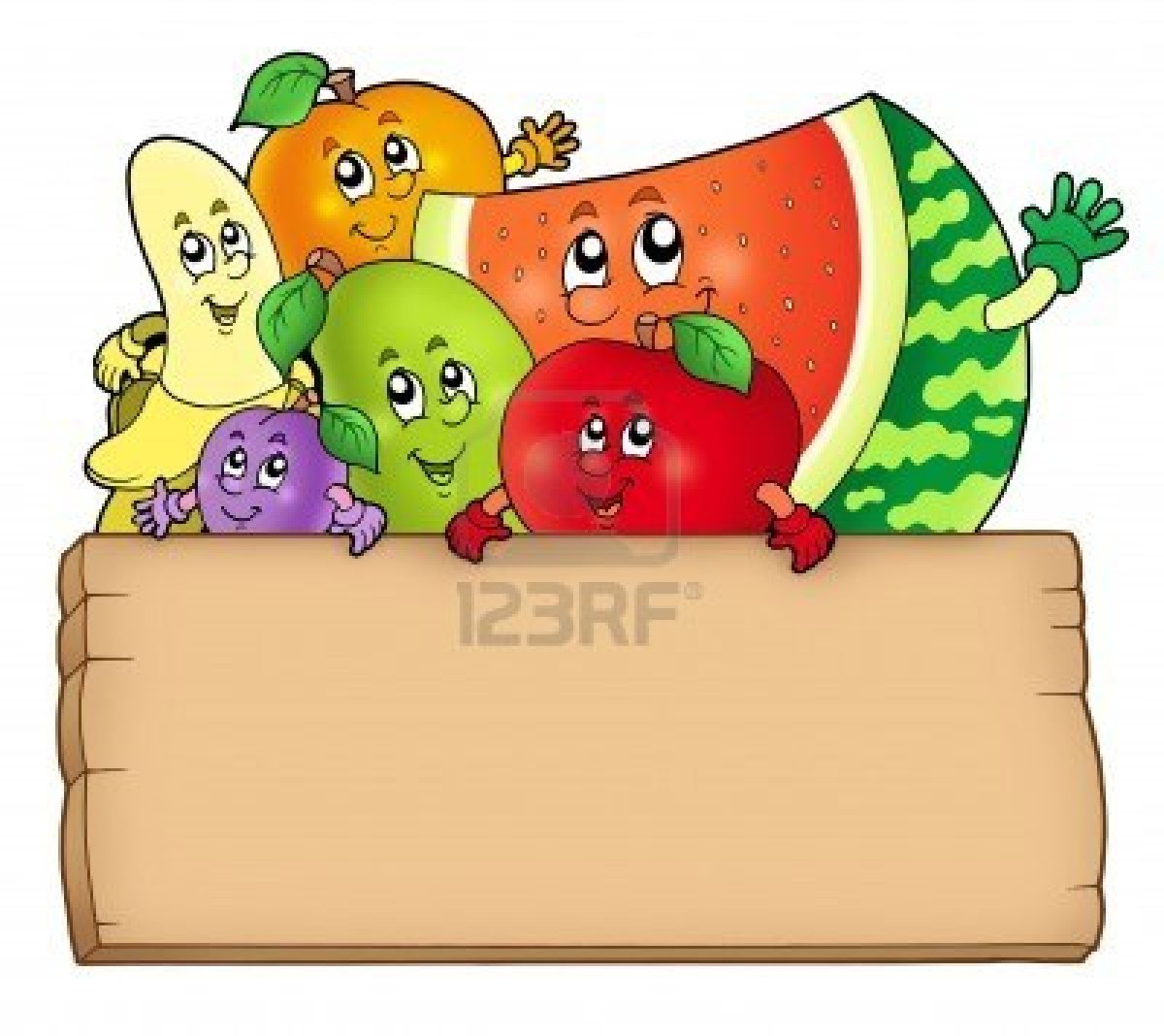 Все изображения в презентации взяты на сайте    http://yandex.ru  
 Условия использования сайта https://yandex.ru/legal/fotki_termsofuse/